© 2020  LAVINA~TEMPLATE all rights reserved
CREATIVE SLIDE WORK
ipsum volutpat tincidunt dapibus at integer eleifend nulla dictum pellentesque lacus vitae tristique nullam malesuada nulla seds massa feugiat iste scelerisque ligula lorem ipsum dolor sit amet
Learn more
CREATIVE SLIDE WORK
© 2020  LAVINA~TEMPLATE all rights reserved
30 Slides PPTX
ipsum volutpat tincidunt dapibuss at integer eleifend
FEATURED LIST
Scheme Color
ipsum volutpat tincidunt dapibus at integer eleifend nulla dictum pellentesque lacus vitae tristique nullam malesuada nulla seds massa feugiat iste scelerisque ligula lorem ipsum dolor sit amet
ipsum volutpat tincidunt dapibuss at integer eleifend
Learn more
Vector Based
ipsum volutpat tincidunt dapibuss at integer eleifend
© 2020  LAVINA~TEMPLATE all rights reserved
THE FOUNDER
ipsum volutpat tincidunt dapibus at integer eleifend nulla dictum pellentesque lacus vitae tristique nullam malesuada nulla seds massa feugiat iste scelerisque ligula lorem ipsum dolor sit amet
Learn more
Ipsum Volutpat Tincidunt Dapibus At Integer Eleifend Nulla Dictum
- Mirna Lavina
© 2020  LAVINA~TEMPLATE all rights reserved
TODAY’S AGENDA LIST
ipsum volutpat tincidunt dapibus at integer eleifend nulla dictum pellentesque lacus vitae tristique nullam malesuada nulla seds massa feugiat iste scelerisque ligula lorem ipsum dolor sit amet
Company Profile
Meet Our Team
Gallery Image
Infographic
ipsum volutpat tincidunt dapibuss at integer eleifend
ipsum volutpat tincidunt dapibuss at integer eleifend
ipsum volutpat tincidunt dapibuss at integer eleifend
ipsum volutpat tincidunt dapibuss at integer eleifend
© 2020  LAVINA~TEMPLATE all rights reserved
COMPANY
PROFILE
Learn more
ipsum volutpat tincidunt dapibus at integer eleifend nulla dictum pellentesque lacus vitae tristique nullam malesuada nulla seds massa feugiat iste scelerisque ligula lorem ipsum dolor sit amet
© 2020  LAVINA~TEMPLATE all rights reserved
LAVINA COMPANY
Our 3rd Most Popular Company
lorem ipsum dolor sit amet consectetuer adipiscing elit maecenas porttitor congue massa fusce posuere magna sed pulvinar ultricies purus lectus malesuada libero sit amet commodo magna eros quis urna nunc viverra imperdiet enim fusce est vivamus a tellus
© 2020  LAVINA~TEMPLATE all rights reserved
SHORT STORY COMPANY
ipsum volutpat tincidunt dapibus at iinteger eleifend nulla dictum pellentesque lacuss vitaae tristique malesuada
ipsum volutpat tincidunt dapibus at iinteger eleifend nulla dictum pellentesque lacuss vitaae tristique nullam malesuada nulla seds massaa feugiat iste scelerisque
ipsum volutpat tincidunt dapibus at iinteger eleifend nulla dictum pellentesque lacuss vitaae tristique nullam malesuada nulla seds massaa feugiat iste scelerisque ligula lorem
ipsum volutpat tincidunt dapibus at iinteger eleifend nulla dictum pellentesque lacuss vitaae tristique malesuada
Learn more
The Grand Launching Of Company
ipsum volutpat tincidunt dapibus at iinteger eleifend nulla dictum pellentesque lacuss vitaae tristique nullam malesuada nulla seds massaa feugiat iste scelerisque ligula lorem
ipsum volutpat tincidunt dapibus at iinteger eleifend nulla dictum pellentesque lacuss vitaae tristique nullam
www.lavina.com
© 2020  LAVINA~TEMPLATE all rights reserved
BUSINESS PHILOSOPHY
ipsum volutpat tincidunt dapibus at integer eleifend nulla dictum pellentesque
Don’t Make Excuses
ipsum volutpat tincidunt dapibus at integer eleifend nulla dictum pellentesque
Don’t Avoid Making Decisions
© 2020  LAVINA~TEMPLATE all rights reserved
ipsum volutpat tincidunt dapibus at integer eleifend nulla dictum pellentesque
Listening Is The Key
Learn more
Behind Every Successful Person
ipsum volutpat tincidunt dapibus at iinteger eleifend nulla dictum pellentesque lacuss vitaae tristique nullam malesuada nulla seds massaa feugiat iste scelerisque ligula lorem
© 2020  LAVINA~TEMPLATE all rights reserved
VISION & MISSION
About Vision
ipsum volutpat tincidunt dapibus at integer eleifend nulla dictum pellentesque lacus vitae
lorem ipsum dolor sit amet consectetuer adipiscing elitee maecenas porttitor congue massa fusce posuere magna sed pulvinar ultrces purus lectus malesuada libero sit dow amet commodo magna eros quis urna nunc
Learn more
About Mission
lorem ipsum dolor sit amet consectetuer adipiscing elitee maecenas porttitor congue massa fusce
lorem ipsum dolor sit amet consectetuer adipiscing
lorem ipsum dolor sit amet consectetuer adipiscing
© 2020  LAVINA~TEMPLATE all rights reserved
WHAT WE OFFER
Consulting
Internet Of Things
lorem ipsum dolor sit amet consectetuer adipiscing elitee maecenas porttitor congue mass magna sed pulvinar ultrces purus lectus
lorem ipsum dolor sit amet consectetuer adipiscing elitee maecenas porttitor congue mass magna sed pulvinar ultrces purus lectus
Service
Web / CMS & PWA
lorem ipsum dolor sit amet consectetuer adipiscing elitee maecenas porttitor congue mass magna sed pulvinar ultrces purus lectus
lorem ipsum dolor sit amet consectetuer adipiscing elitee maecenas porttitor congue mass magna sed pulvinar ultrces purus lectus
© 2020  LAVINA~TEMPLATE all rights reserved
MEET THE TEAM
ipsum volutpat tincidunt dapibus at integer eleifend nulla dictum pellentesque lacus vitae tristique nullam malesuada nulla seds massa feugiat iste scelerisque ligula lorem ipsum dolor sit amet
Learn more
© 2020  LAVINA~TEMPLATE all rights reserved
LAVINA MEMBERS
ipsum volutpat tincidunt dapibus at integer eleifend nulla dictum pellentesque lacus vitae tristique nullam malesuada nulla seds massa feugiat iste scelerisque ligula lorem ipsum dolor sit amet
Learn more
Team Work
88%
© 2020  LAVINA~TEMPLATE all rights reserved
MANAGER SHIP
Frans Nicolash
ipsum volutpat tincidunt dapibus at integer eleifend nulla dictum pellentesque lacus vitae tristique nullam malesuada nulla seds
Learn more
Education
2018-2019-2020
ipsum volutpat tincidunt dapibus at integer eleifend nulla dictum pellentesque lacus vitae tristique malesuada
© 2020  LAVINA~TEMPLATE all rights reserved
DESIGNER LIVINA
ipsum volutpat tincidunt dapibus at integer eleifend nulla dictum pellentesque lacus vitae tristique nullam malesuada
Skill
Learn more
web design
88%
web editor
70%
Febi Dawai
81%
UI/UX design
© 2020  LAVINA~TEMPLATE all rights reserved
LIVINA
PARTNER
ipsum volutpat tincidunt dapibus integer eleifend nulla dictum pellentesque lacus vitae tristique nullam malesuada nulla seds massa feugiat
Farhan Al-Farizi
Sarah Al-Kashah
Learn more
ipsum volutpat tincidunt dapibus integer eleifend
ipsum volutpat tincidunt dapibus integer eleifend
ipsum volutpat tincidunt dapibus at integer eleifend nulla dictum pellentesque lacus
Sales Managemnet
Accounting
90%
85%
Comunication
Problem Solving
80%
78%
© 2020  LAVINA~TEMPLATE all rights reserved
IMAGE
GALLERY
Learn more
ipsum volutpat tincidunt dapibus at integer eleifend nulla dictum pellentesque lacus vitae tristique nullam malesuada nulla seds massa feugiat iste scelerisque ligula lorem ipsum dolor sit amet
© 2020  LAVINA~TEMPLATE all rights reserved
ABOUT OUR PROJECT
ipsum volutpat tincidunt dapibus at integer eleifend nulla dictum pellentesque lacus vitae tristique nullam malesuada nulla massa feugiat iste scelerisque
Learn more
Planing Project 2018
ipsum volutpat tincidunt dapibus at integer eleifend nulla dictum pellentesque lacus vitae tristique
Planing Project 2019
ipsum volutpat tincidunt dapibus at integer eleifend nulla dictum pellentesque lacus vitae tristique
© 2020  LAVINA~TEMPLATE all rights reserved
ABOUT OUR
PROJECT 2020
ipsum volutpat tincidunt dapibus at integer eleifend nulla dictum pellentesque lacus vitae tristique nullam malesuada nulla seds massa feugiat scelerisque
Learn more
Promotion Through Images
ipsum volutpat tincidunt dapibus at integer eleifend nulla dictum pellentesque lacus vitae tristique
© 2020  LAVINA~TEMPLATE all rights reserved
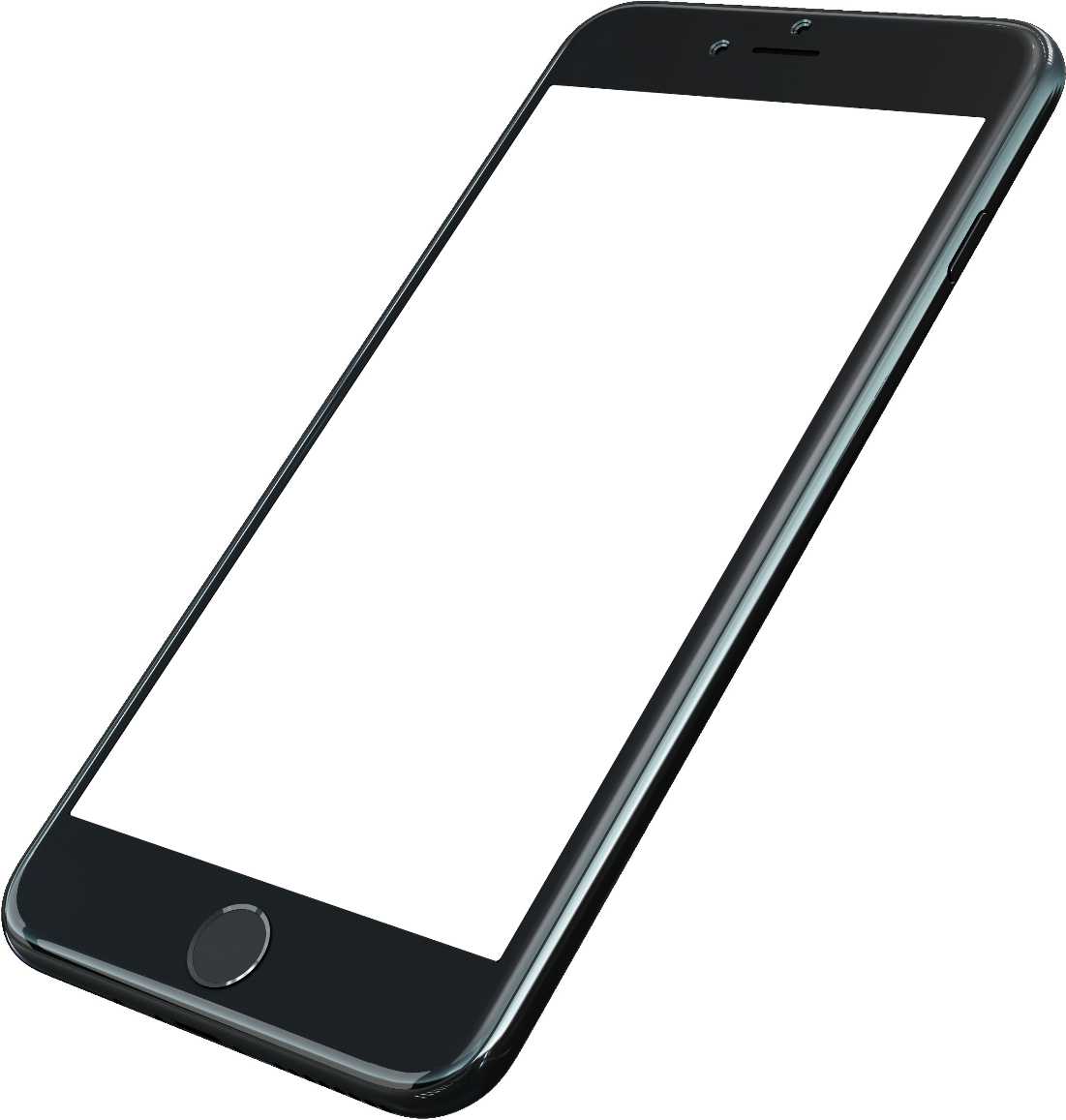 MOCKUP PROJECT
ipsum volutpat tincidunt dapibus at integer eleifend nulla dictum pellentesque lacus vitae tristique nullam malesuada nulla seds massa feugiat iste scelerisque ligula lorem ipsum
Learn more
In Demand
88%
People User
92%
© 2020  LAVINA~TEMPLATE all rights reserved
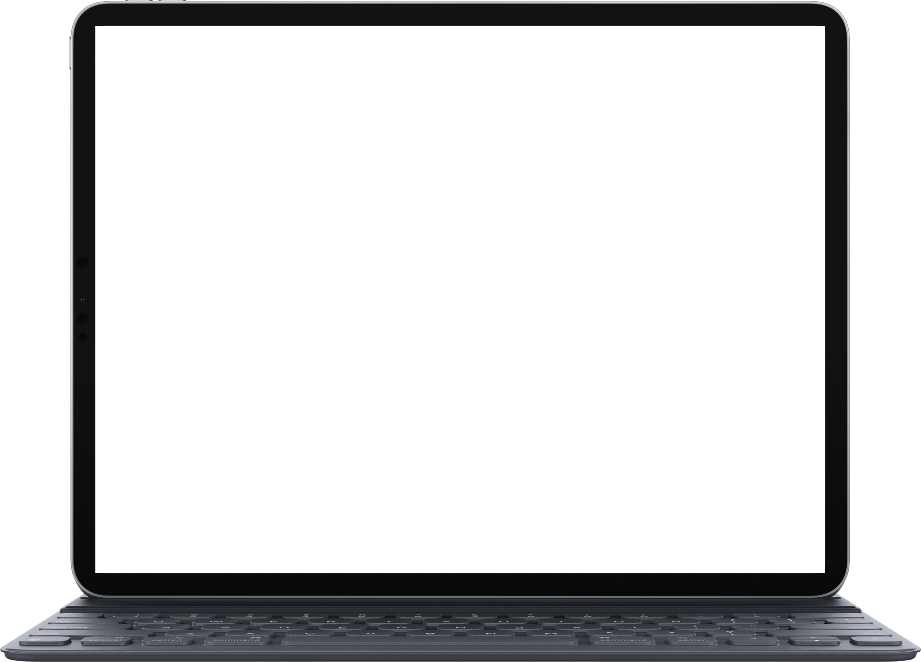 MOBILE MOCKUP
ipsum volutpat tincidunt dapibus at integer eleifend nulla dictum pellentesque lacus vitae tristique nullam malesuada nulla seds massa feugiat scelerisque
Learn more
250,390 Followers
ipsum volutpat tincidunt dapibus at integer eleifend nulla dictum pellentesque lacus vitae tristique
© 2020  LAVINA~TEMPLATE all rights reserved
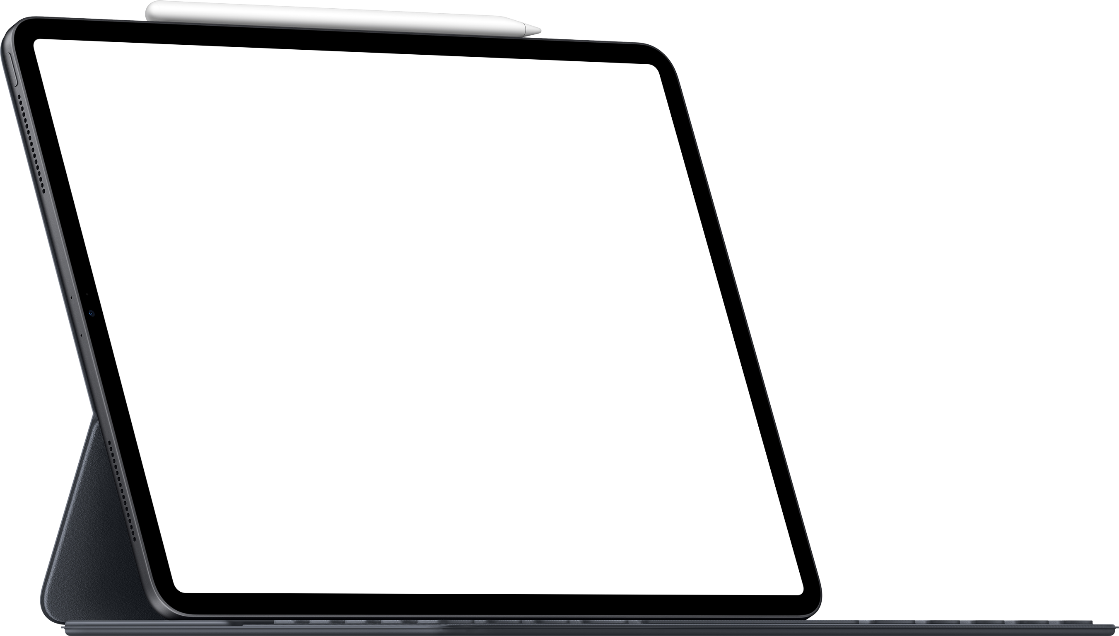 NEW DEVICE VIEW
ipsum volutpat tincidunt dapibus at integer eleifend nullaa dictum pelentesque lacus vita tristique nullam malesuada nulla seds massa feugiat iste scelerisque ligula
Learn more
Simple & Good Quality
ipsum volutpat tincidunt dapibus at integer eleifend nulla dictum pellentesque lacus vitae tristique
© 2020  LAVINA~TEMPLATE all rights reserved
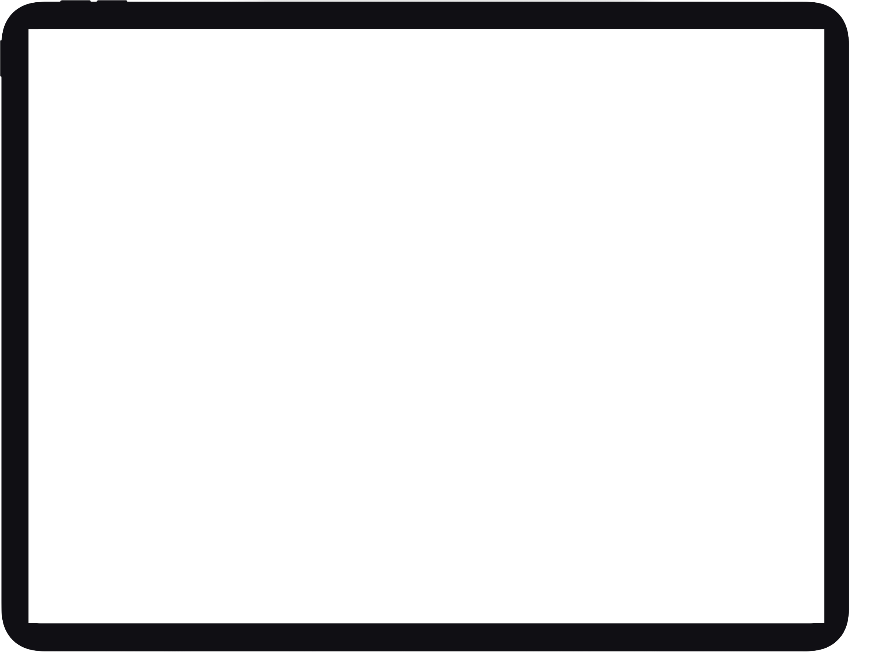 THE BEST
MOCKUP
ipsum volutpat tincidunt dapibus at integer eleifend nulla dictum pellentesque lacus vitae tristique nullam malesuada nulla seds massa
Learn more
ipsum volutpat tincidunt dapibus at integer eleifend nulla dictum pellentesque lacus vitae
© 2020  LAVINA~TEMPLATE all rights reserved
INFOGRAPHIC
ipsum volutpat tincidunt dapibus at integer eleifend nulla dictum pellentesque lacus vitae tristique nullam malesuada nulla seds massa feugiat iste scelerisque ligula lorem ipsum dolor sit amet
Learn more
© 2020  LAVINA~TEMPLATE all rights reserved
INFOGRAPHIC
Learn more
Step One
Step Two
Step Three
Step Four
ipsum volutpat tincidunt dapibus at integer eleifend nulla dictum pellentesque lacus vitae tristique nullam malesuada nulla seds massa feugiat iste scelerisque ligula lorem ipsum dolor sit amet
© 2020  LAVINA~TEMPLATE all rights reserved
INFOGRAPHIC
94%
77%
89%
75%
Production
Profit
Global Market
Client
ipsum volutpat tincidunt dapibus at integer eleifend dictum
ipsum volutpat tincidunt dapibus at integer eleifend dictum
ipsum volutpat tincidunt dapibus at integer eleifend dictum
ipsum volutpat tincidunt dapibus at integer eleifend dictum
© 2020  LAVINA~TEMPLATE all rights reserved
INFOGRAPHIC
Column 01
ipsum volutpat tincidunt dapibus at integer eleifend nulla dictum pellentesque lacus vitae tristique
Column 02
ipsum volutpat tincidunt dapibus at integer eleifend nulla dictum pellentesque lacus vitae tristique
Column 03
ipsum volutpat tincidunt dapibus at integer eleifend nulla dictum pellentesque lacus vitae tristique
Column 04
ipsum volutpat tincidunt dapibus at integer eleifend nulla dictum pellentesque lacus vitae tristique
© 2020  LAVINA~TEMPLATE all rights reserved
CONTACT US
ipsum volutpat tincidunt dapibus at integer eleifend nulla dictum pellentesque lacus vitae tristique nullam malesuada nulla seds massa feugiat scelerisque
Learn more
Livina Website
+62-882-5541-6687
info@livinawebsite.com
250,390 Followers
Andir, QC Bandung
ipsum volutpat tincidunt dapibus at integer eleifend nulla dictum pellentesque lacus vitae tristique
© 2020  LAVINA~TEMPLATE all rights reserved
© 2020  LAVINA~TEMPLATE all rights reserved
THANK YOU
FOR WATCHING THIS PRESENTATION